? Quan sát bức tranh bên dưới và cho biết: 
Em có suy nghĩ gì qua bức tranh?
MỞ ĐẦU
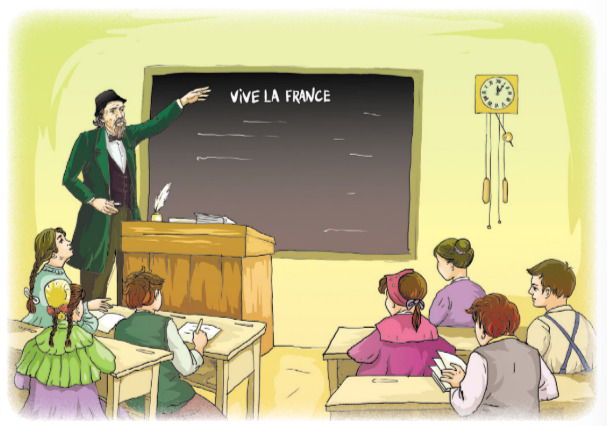 Bài 1: (tiếp theo)Tiết 8,9: Đọc hiểu văn bảnBUỔI HỌC CUỐI CÙNG                         An-phông-xơ Đô-đê
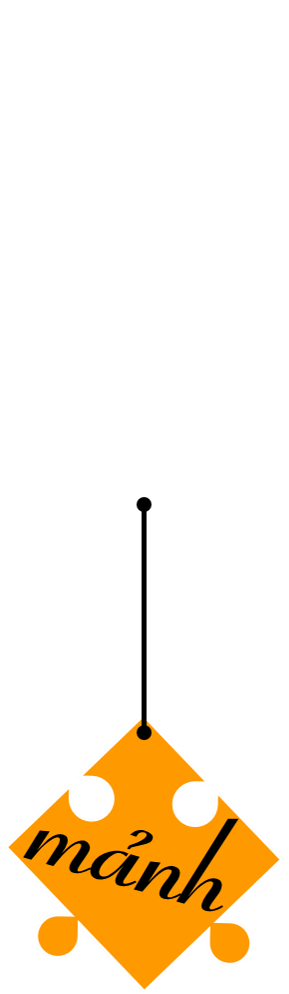 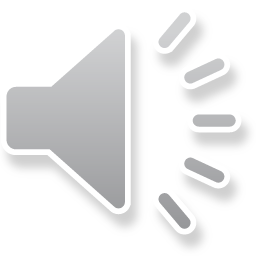 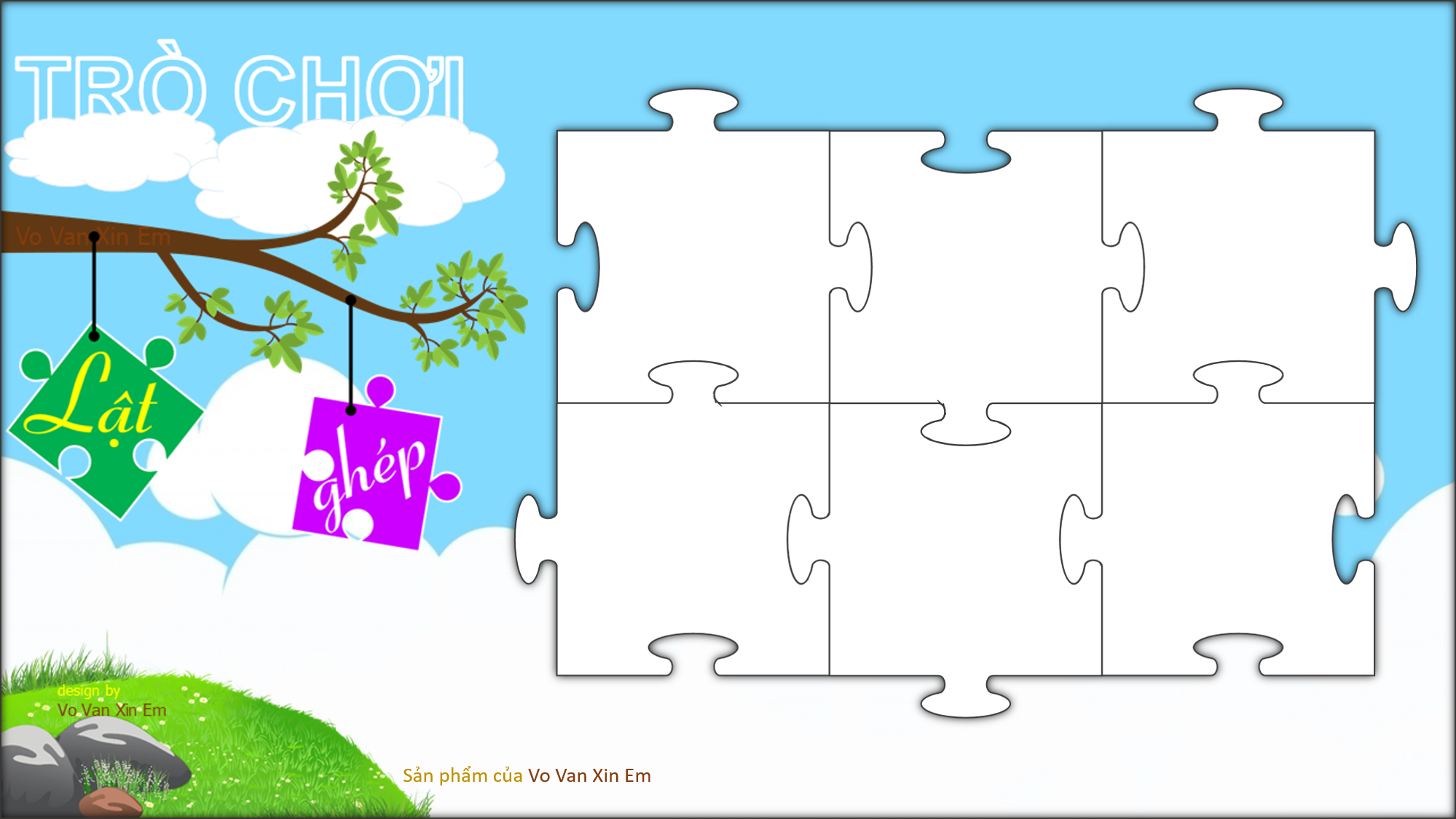 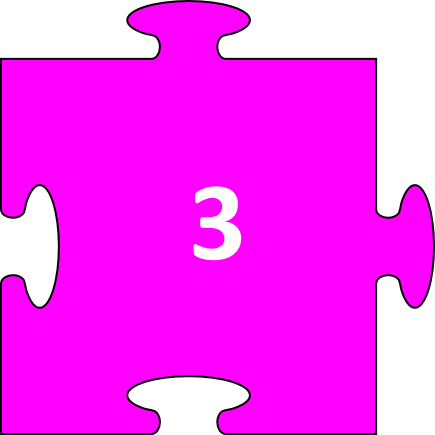 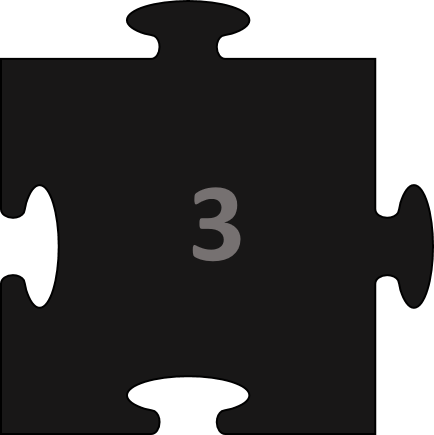 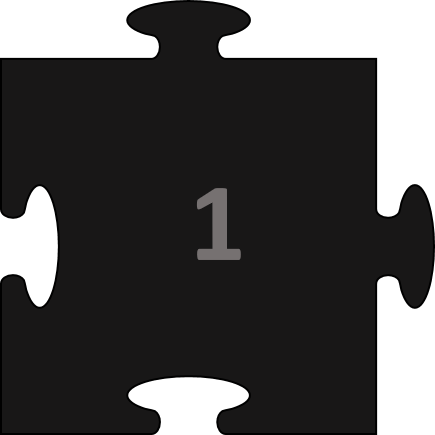 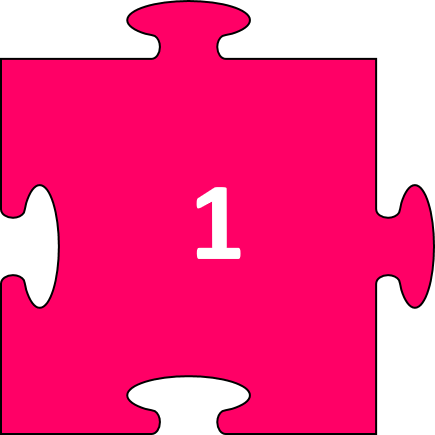 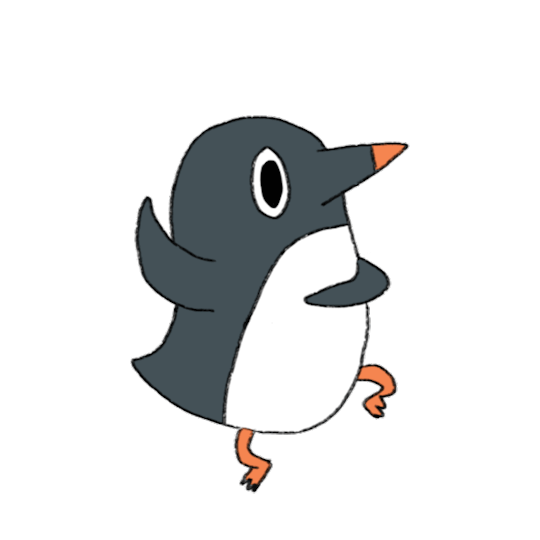 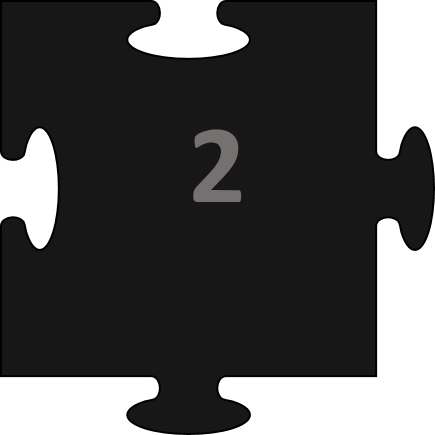 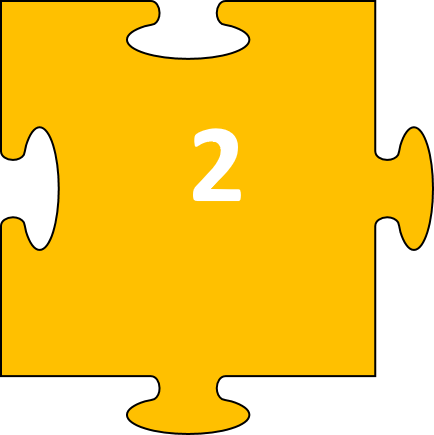 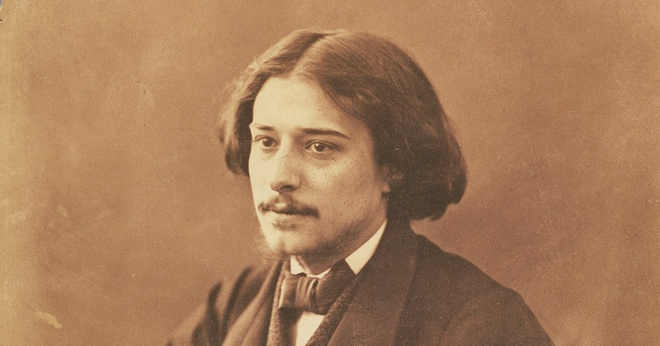 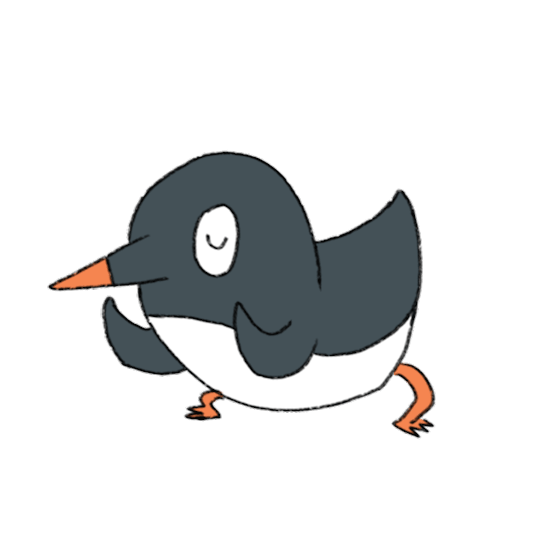 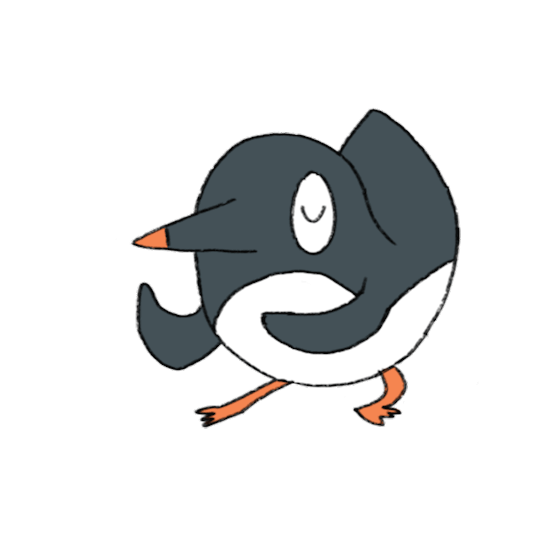 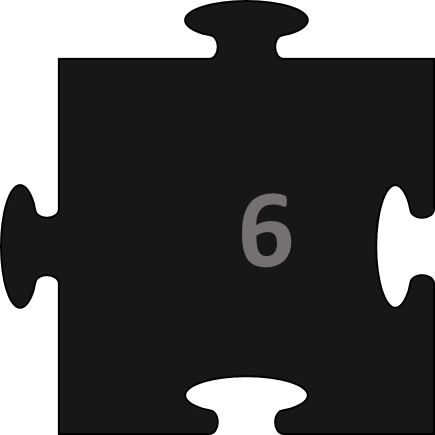 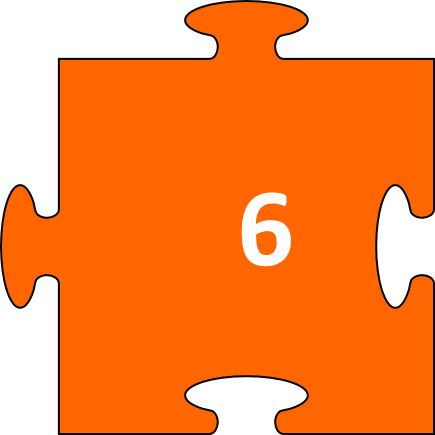 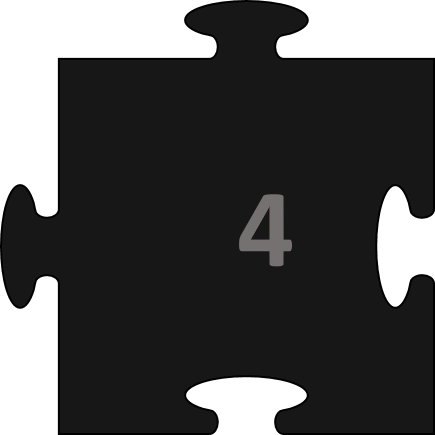 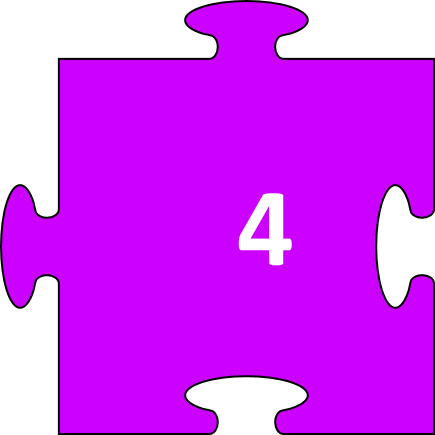 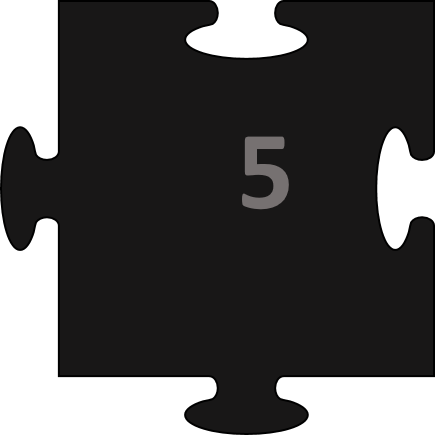 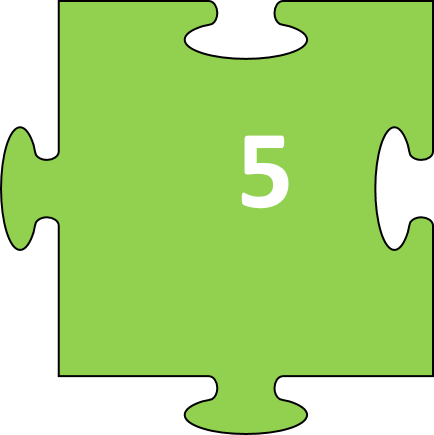 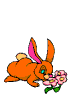 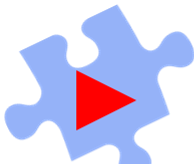 Tác giả của văn bản là ai?
An-phông-xơ  Đô-đê
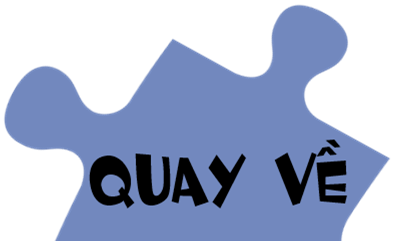 Quê hương của tác giả ở đâu?
Pháp
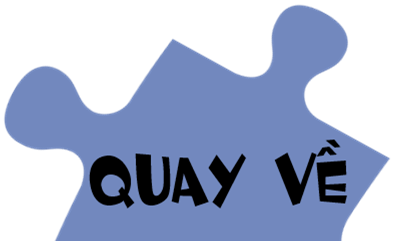 Năm sinh – năm mất của tác giả?
(1840-1897)
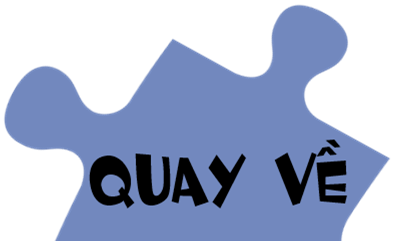 Tác phẩm “Lá thư hè” có phải sáng tác của An-phông-xơ Đô-đê không?
Có
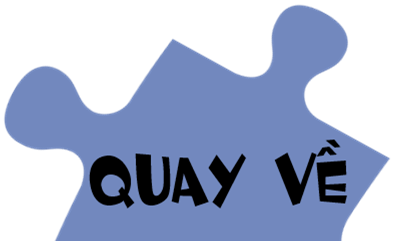 “Tác phẩm của ông thấm đẫm tinh thần nhân đạo và tinh tế, giàu chất thơ” Đúng hay sai?
Đúng
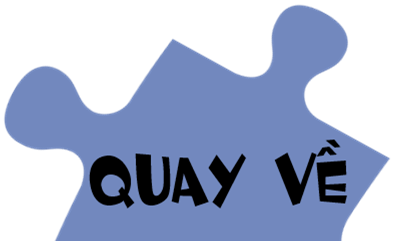 Theo em, An-phông-xơ Đô-đê là nhà văn hiện thực hay lãng mạn?
Nhà văn hiện thực nhân đạo
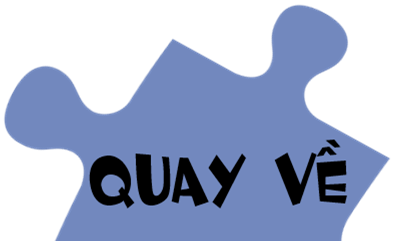 02
01
Tác giả
An-phông-xơ Đô-đê
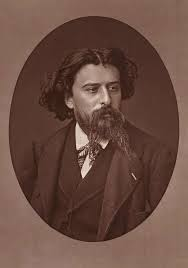 Là nhà văn hiện thực và nhân đạo chủ nghĩa lớn của Pháp
03
04
(1840-1897)
Tác phẩm của ông thấm đẫm tinh thần nhân đạo và tinh tế, giàu chất thơ, nhiệt thành gửi gắm niềm tin vào phẩm chất tốt đẹp của con người.
SÁNG TÁC TIÊU BIỂU
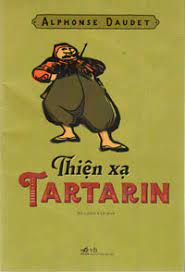 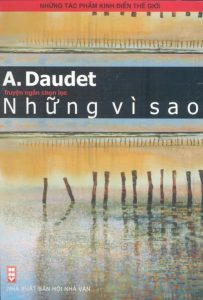 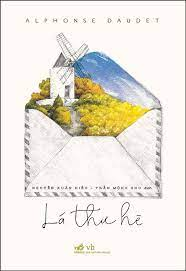 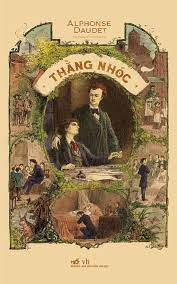 Tác phẩm:
Phiếu số 2: Nhận diện các yếu tố của thể loại truyện
Dựa vào văn bản, hãy tìm các chi tiết cụ thể hóa các yếu tố sau:
Đọc hiểu văn bản
Phiếu số 3: Tìm hiểu nhân vật trong văn bản
Tìm các chi tiết về đặc điểm nhân vật cậu bé Phrăng
Diễn biến tâm trạng Phrăng
- Ham học
- Yêu tiếng Pháp
- Ham chơi
- Không thích học
- Yêu nước
- Yêu tiếng Pháp
Trước buổi học
Trong buổi học
Kết thúc buổi học
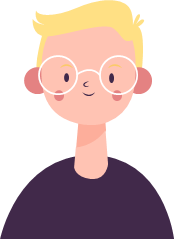 Phiếu số 4: Tìm hiểu nhân vật trong văn bản
Tìm các chi tiết về đặc điểm nhân vật thầy Ha-men
Nội dung:
- Qua câu chuyện, tác giả muốn ca ngợi tinh thần yêu nước sâu sắc của thầy Ha-men và cậu bé Ph răng được biểu hiện cụ thể ở tình yêu tiếng mẹ đẻ.
Nghệ thuật:
Cách kể chuyện theo ngôi thứ 1 làm nổi bật chủ đề truyện.
Nghệ thuật miêu tả diễn biến tâm lí nhân vật tinh tế qua hình thức trực tiếp, gián tiếp.
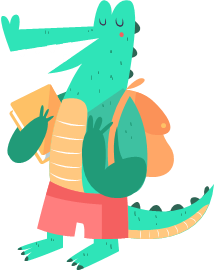 WHAT SETS US APART
Mercury is the closest planet to the Sun and the smallest one in the Solar System
Neptune is the fourth-largest planet by diameter in the Solar System
Saturn is a gas giant, composed mostly of hydrogen and helium
OUR FACILITIES
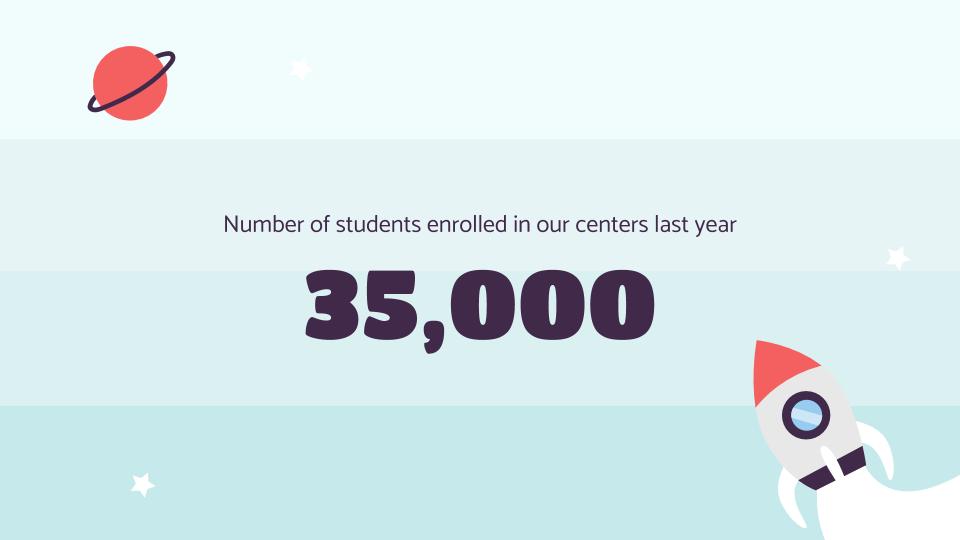 To replace this picture in Google Slides, select it, right-click and choose Replace image > Upload from computer. Open the file that you want and then adjust it if needed. In PowerPoint, select the picture, right-click and choose Change Picture. Open the file and adjust it
OUR ACADEMIC AREAS
01.
04.
Despite being red, Mars is actually a cold place full of iron oxide dust
Venus has a beautiful name and is the second planet from the Sun. It’s terribly hot
02.
05.
Mercury is the closest planet to the Sun and the smallest one in the Solar System
Neptune is the fourth-largest planet by diameter in the Solar System
03.
06.
Saturn is a gas giant, composed mostly of hydrogen and helium
Jupiter is a gas giant and the biggest planet in the Solar System
MISSION AND VISION
Mars
Saturn
Saturn is a gas giant, composed mostly of hydrogen and helium
Despite being red, Mars is actually a cold place full of iron oxide dust
OUR VALUES
Venus
Venus is the second planet from the Sun
Mercury
Mars
Mercury is the smallest planet in the Solar System
Despite being red, Mars is actually a cold place
Saturn
Saturn is a gas giant, composed mostly of hydrogen and helium
OUR SUCCESS
25%
Despite being red, Mars is actually a cold place
40%
Saturn is composed mostly of hydrogen and helium
35%
Neptune is the fourth-largest planet in the Solar System
Number of students enrolled in our centers last year
35,000
OUR GOALS
Sun
Mars
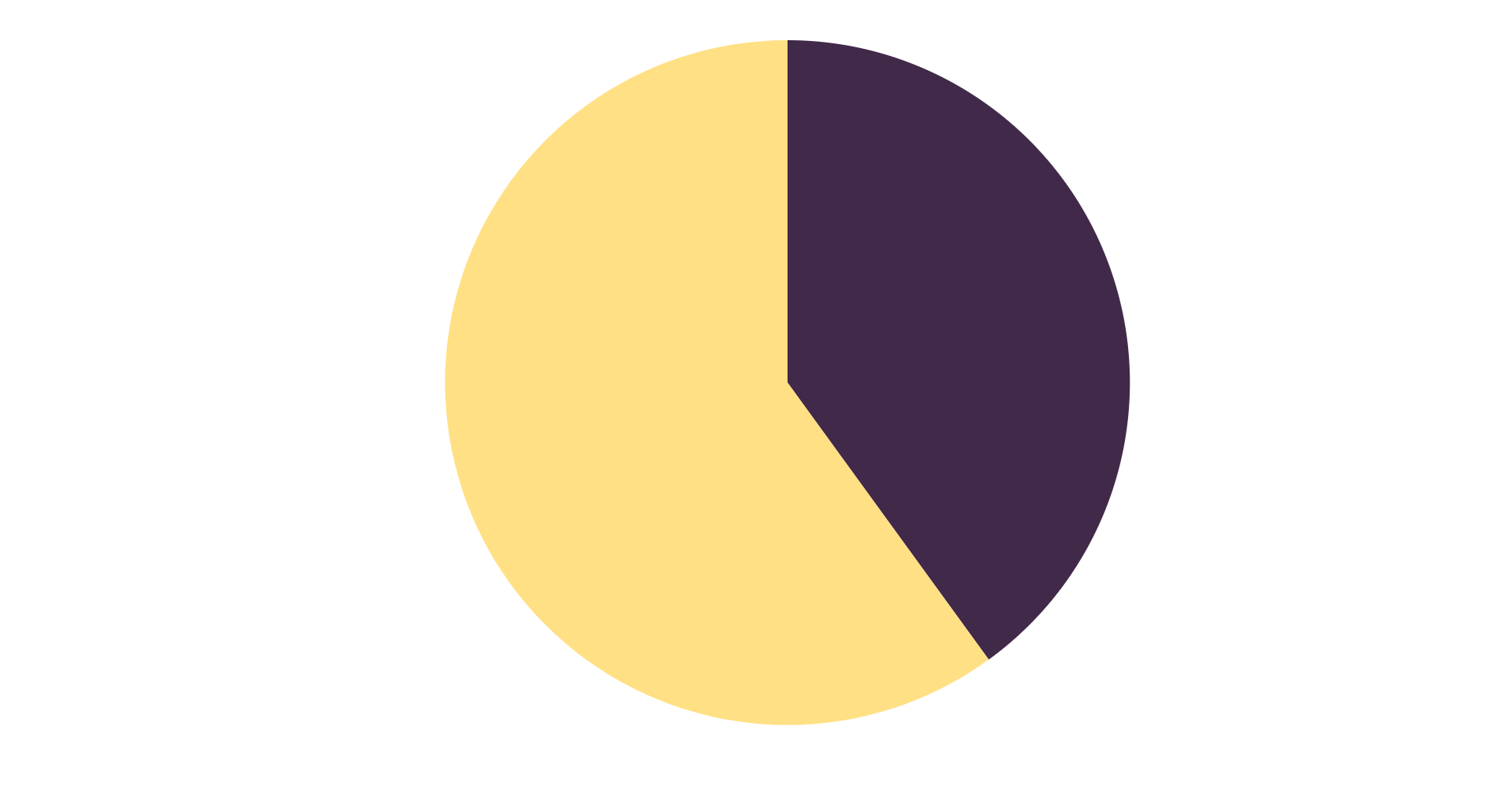 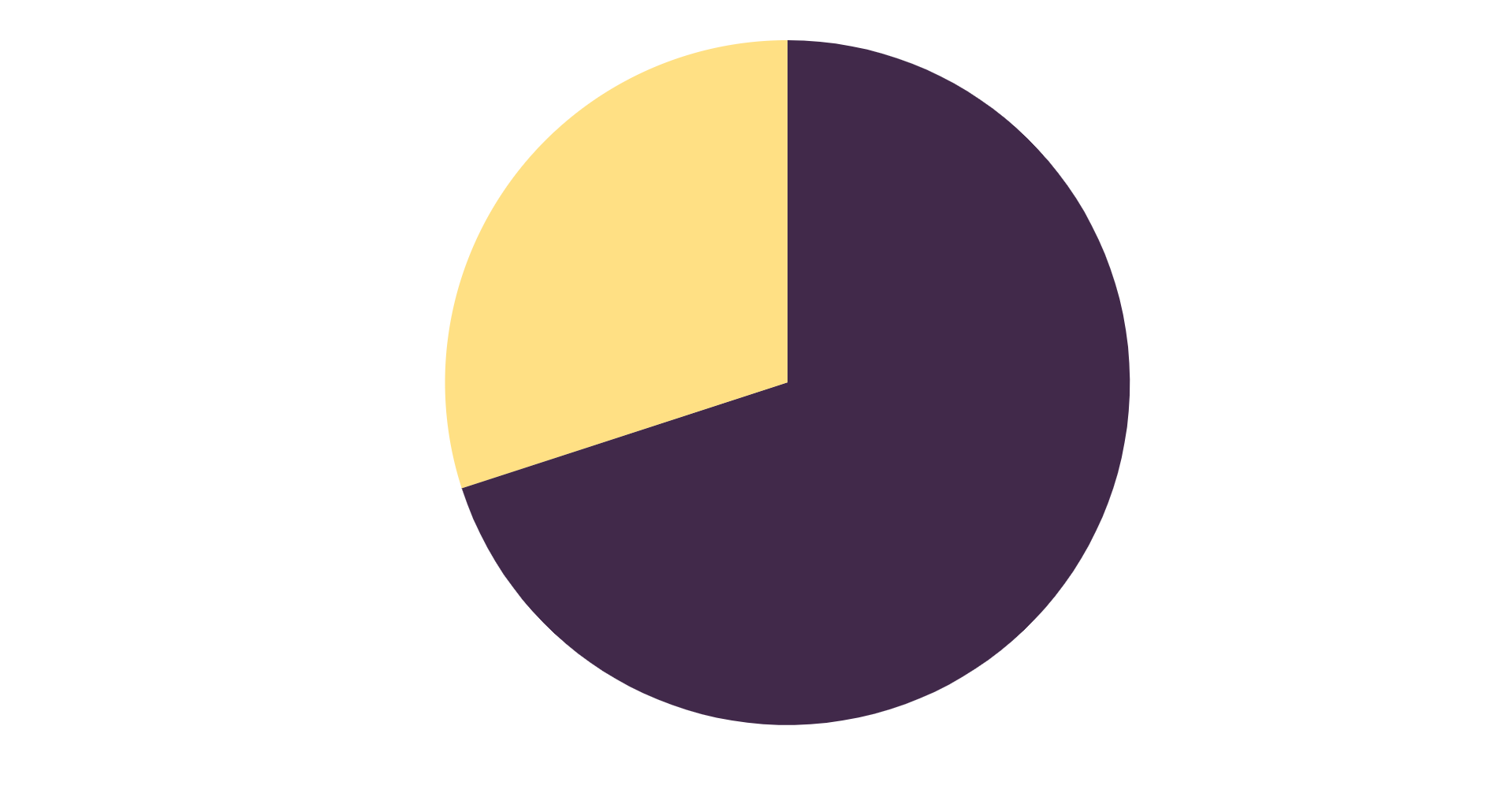 Mercury
40%
60%
30%
70%
Venus
To modify this graph, click on it, follow the link, change the data and paste the new graph here
OUR SUCCESS
Venus is the second planet from the Sun
Mercury is the smallest planet in the Solar System
Saturn is composed mostly of hydrogen and helium
A PICTURE IS WORTH A THOUSAND WORDS
THE FIRST THREE YEARS OF LIFE
CHILD DEVELOPMENT FROM 0 TO 7
Venus has a beautiful name and is the second planet from the Sun
1 - 4 years
0 - 12 months
4 - 7 years
Mercury is the smallest planet in the Solar System
Despite being red, Mars is actually a cold place full of iron oxide dust
ENROLLMENT PROCESS
Enter here the first step of the enrollment process
Enter here the second step of the enrollment process
Enter here the third step of the enrollment process
Enter here the fourth step of the enrollment process
Enter here the fifth step of the enrollment process
Enter here the sixth step of the enrollment process
Enter here the seventh step of the enrollment process
Enter here the eighth step of the enrollment process
Enter here the ninth step of the enrollment process
SNEAK PEEK
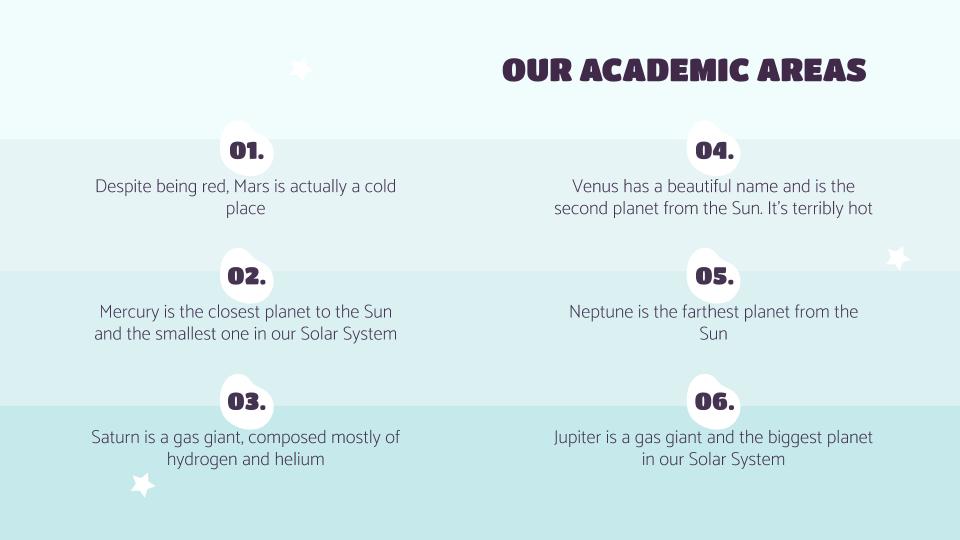 Tablet App
You can replace the image on the screen with your own work. Just delete this one, add yours and send it to the back
OUR TEAM
Robert Patterson
Helen James
Despite being red, Mars is actually a cold place full of iron oxide dust
Saturn is a gas giant, composed mostly of hydrogen and helium
THANKS!
Do you have any questions?

youremail@freepik.com 
+91  620 421 838 
yourcompany.com
Please keep this slide for attribution.
ALTERNATIVE RESOURCES
RESOURCES
VECTOR
Template kids birthday invitation
Hand-drawn children’s day illustration
Back to school animals ready to study set
Different cute illustrated animals collection
Emoji collection
PHOTO
Girl playing with toy
Close-up of girl's hand drawing the house with colored pencil on paper against white backdrop
Instructions for use
In order to use this template, you must credit Slidesgo by keeping the Thanks slide.
You are allowed to:
- Modify this template.
- Use it for both personal and commercial projects.
You are not allowed to:
- Sublicense, sell or rent any of Slidesgo Content (or a modified version of Slidesgo Content).
- Distribute Slidesgo Content unless it has been expressly authorized by Slidesgo.
- Include Slidesgo Content in an online or offline database or file.
- Offer Slidesgo templates (or modified versions of Slidesgo templates) for download.
- Acquire the copyright of Slidesgo Content.
For more information about editing slides, please read our FAQs or visit Slidesgo School:
https://slidesgo.com/faqs and https://slidesgo.com/slidesgo-school
Fonts & colors used
This presentation has been made using the following fonts:
Titan One
(https://fonts.google.com/specimen/Titan+One)

Catamaran
(https://fonts.google.com/specimen/Catamaran)
#41294a
#f46060
#fb9258
#ffe084
#2fe4b8
#799cf2
#c6eaeb
Use our editable graphic resources...
You can easily resize these resources without losing quality. To change the color, just ungroup the resource and click on the object you want to change. Then, click on the paint bucket and select the color you want. Don’t forget to group the resource again when you’re done.
FEBRUARY
JANUARY
MARCH
APRIL
PHASE 1
Task 1
FEBRUARY
MARCH
APRIL
MAY
JUNE
JANUARY
Task 2
PHASE 1
Task 1
Task 2
PHASE 2
Task 1
Task 2
...and our sets of editable icons
You can resize these icons without losing quality.
You can change the stroke and fill color; just select the icon and click on the paint bucket/pen.
In Google Slides, you can also use Flaticon’s extension, allowing you to customize and add even more icons.
Educational Icons
Medical Icons
Business Icons
Teamwork Icons
Help & Support Icons
Avatar Icons
Creative Process Icons
Performing Arts Icons
Nature Icons
SEO & Marketing Icons
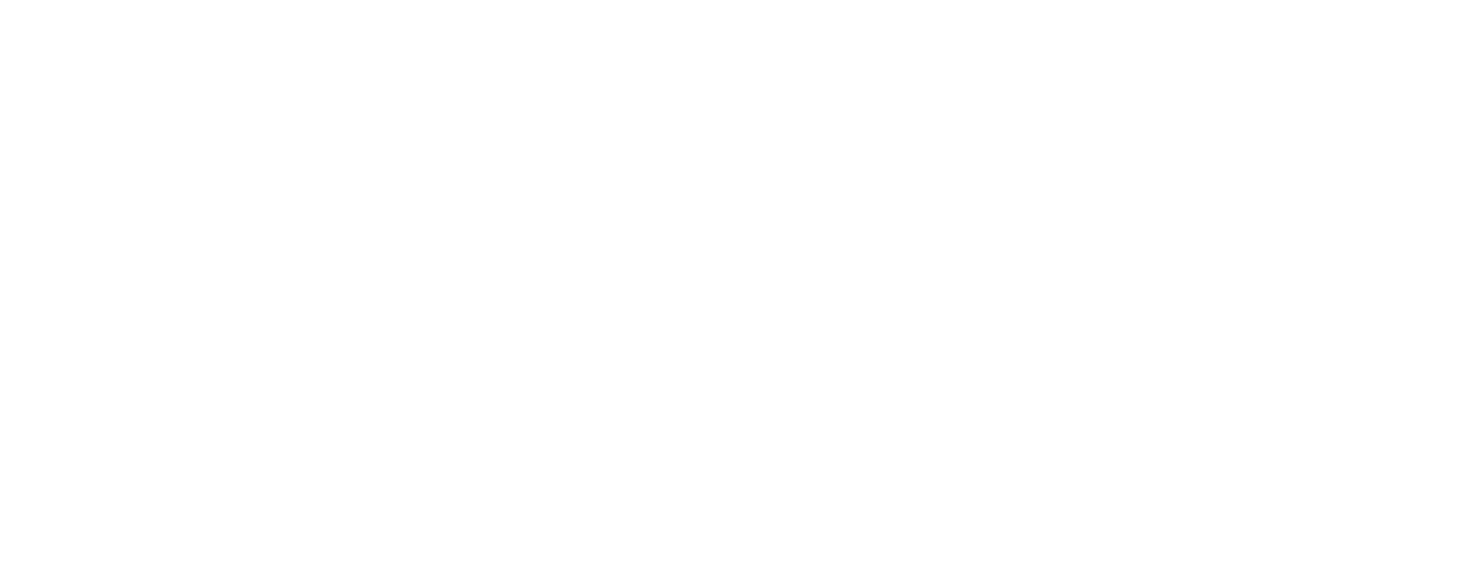